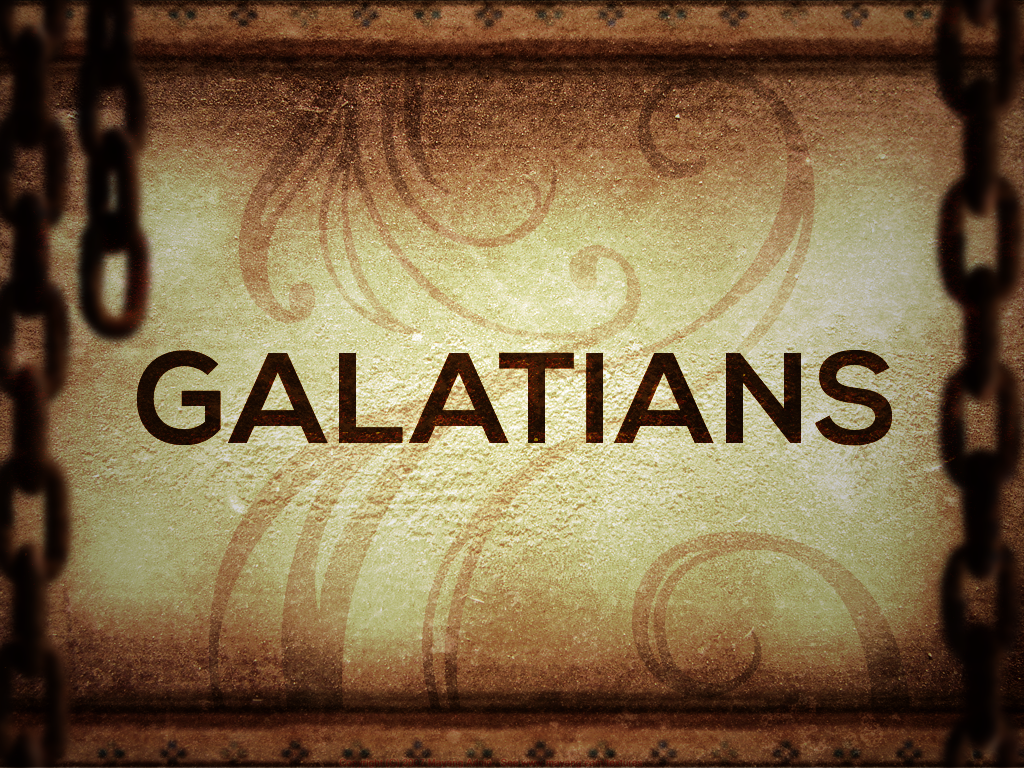 [Speaker Notes: In the first 2 chapters of the Galatians, Paul defends his character and apostleship from the attempts by the Judaizing teachers to defame him before the Galatians. In the middle 2 chapters, Paul makes 5 arguments for the law of justification by faith in Jesus Christ and why it is superior to the Law of Moses. 

In the last 2 chapters, Paul will provide various exhortations that radiate out of the gospel and those who have fully embraced it as God intended it to be. There is a certain character that comes out of the gospel of justification by faith in Jesus Christ, which is a law of liberty, and Paul is going to challenge the Galatians to seize on this character. Those who are true Christians will be recognized by this character and those who are not (Judaizing Teachers) can be identified by their refusal to take on the spirit of the Law that Christ has ushered in. We would do well to apply these practical applications not just to the Galatians, but to ourselves!]
Freedom vs. Slavery
Gal 5:1-3 – “1It was for freedom that Christ set us free; therefore keep standing firm and do not be subject again to a yoke of slavery. 2Behold I, Paul, say to you that if you receive circumcision, Christ will be of no benefit to you. 3And I testify again to every man who receives circumcision, that he is under obligation to keep the whole Law.”
What is freedom in Christ?

Freedom from the bondage of the Law – Acts 13:39

Freedom from condemnation – Rom 8:1-4

Freedom from the power of Satan – Acts 26:18

Freedom from fear of death – 1 Cor 15:55-57

Point: The Law of Christ is superior in every respect

According to Jesus in John 8:31-32, how does the truth set us free?

Continuing in His word – John 8:81

Point: Freedom in Christ does not eliminate the need for obedience

How is it that we “live as free men” (1 Pet 2:16) while also obligated to obey God (John 14:15)?

We are not longer slaves, but sons (Gal 4:1-6)

Point: “What must I do” vs. “What can I do?”

What additional debt exists for those demanding circumcision?

Obligation to keep the whole entire Law of Moses

Point: Can’t pick and choose which laws to obey
[Speaker Notes: What is freedom in Christ?

First of all, it liberates us from the yoke of bondage that was the Law of Moses. In Acts 15, Peter renounces the addition of circumcision to the gospel requirements to become a Christian, saying in Acts 15:10 – “Now therefore why do you put God to the test by placing upon the neck of the disciples a yoke which neither our fathers nor we have been able to bear?” Acts 13:38-39 – “Therefore let it be known to you, brethren, that through Him forgiveness of sins is proclaimed to you, and through Him everyone who believes is freed from all things, from which you could not be freed through the Law of Moses.” See, no one was ever able to live perfectly under the Law of Moses, and that was its weakness. You had to live perfectly under it if you were going to be justified by it. You had to do exactly what the law said, everything it said and avoid everything it prohibited
But Rom 8 says things are now different under Christ – Rom 8:2 – “For the law of the Spirit of life in Christ Jesus has set you free from the law of sin and of death.” And so the law that condemned when those under it disobeyed it has been taken away because of this new, perfect law of liberty.

Secondly, there is freedom from condemnation. Rom 8:1 – “Therefore there is now no condemnation for those who are in Christ Jesus.” – And then vs. 3 continues the explanation. Rom 8:3-4 – “For what the Law could not do, weak as it was through the flesh, God did: sending His own Son in the likeness of sinful flesh and as an offering for sin, He condemned sin in the flesh, so that the requirement of the Law might be fulfilled in us, who do not walk according to the flesh but according to the Spirit.” Now this is one of the distinctions and differences. Under the perfect law of liberty, we live by the Spirit. That is, we conduct ourselves in harmony with the instruction and the impulses of the Holy Spirit as revealed in scripture. 1 John 1:7 – “But if we walk in the Light as He Himself is in the Light, we have fellowship with one another, and the blood of Jesus His Son cleanses us from all sin.” So we have freedom from the Law of Moses and we have freedom from the condemnation of sin. 

Third, we also experience freedom from the power of Satan. When man first sinned, he came under Satan’s power. And there was no release from that until Satan himself was defeated by Jesus on the cross. In Acts 26, Paul recounts what Jesus told him to do amongst the Gentiles as he preached – Acts 26:18a – “to open their eyes so that they may turn from darkness to light and from the dominion of Satan to God…”. How did he turn them from the power of Satan? He did so by preaching the gospel – Rom 1:16 – “For I am not ashamed of the gospel, for it is the power of God for salvation to everyone who believes, to the Jew first and also to the Greek.” If you are here this morning and you are not a Christian, you are in Satan’s dominion and you are facing the same end that Satan will one day experience – an eternity in hell, an eternity of weeping and gnashing of teeth. But the gospel is God’s power to draw us out of that pending destruction to which we are bound and into the glory of the Son of God, Jesus Christ

Fourth, the law of liberty frees us from the fear of death. 1 Cor 15:55-57 – “O death, where is your victory? O death, where is your sting?” The sting of death is sin, and the power of sin is the law; but thanks be to God, who gives us the victory through our Lord Jesus Christ.” So through the law of liberty, we are also free from this fear of death. If we are in Christ, death becomes something that we actually come to look forward to. And there is law involved, noticed the next verse

2) What does Christ mean when He says the truth will set us free (John 8:31-32)?

The key to being set free by truth is to abide in the word and doctrine of Jesus Christ. What this means is that freedom in Christ does not necessitate an absence of obedience or an absence of law and law-keeping. Without law, no one can truly be free because the opposite of law is anarchy. That Christians are free while also being under law is a concept taught all throughout scripture (Gale 6:2; 1 Cor 9:19-21). Rather than deceiving ourselves with the false dichotomy that freedom and law are mutually exclusive, we must learn to understand the substance by Christ’s law and how and why it is superior to OT Law.

3) How does the Law of Christ make us free while also demanding obedience?

1 Pet 2:16a – “Act as free men” – Some translations say we are to live as people who are free. In the law of Christ, there is a sense in which as we mature, we learn to serve God freely rather than under compulsion. Sometimes people will ask, “Why does God treat people differently in the OT vs. NT?” Some even suggest that there were two different gods at work given the difference. Well, in Gal 4:1-7. Paul is going to make a contrast between the relationship between God and man in the OT and NT. Under the old law, God was trying to teach mankind spiritual fundamentals to live by in order to be in a relationship with Him. When our children are young, we do the same thing. We teach them to walk and then to run and then to ride a bicycle. We teach them the ABCs, arithmetic, multiplication tables and the like. When our children get out of line, we discipline them with the rod in order to teach them that there are rules they must abide by, fundamentals to living so they can grow up and do good things. And in the OT, when God’s children got out of line, He did the same thing. He disciplined them and punished them in order to teach them the difference between right and wrong. But under the NT, the perfect law of liberty, having learned the fundamentals, God desires a different kind of relationship with us (Gal 4:4-7). When I was a child, my mom took the belt and went OT on me often. Her role as mother was one of being a disciplinarian. But she doesn’t have to do that anymore. If I’m at her house, she doesn’t have to ask me to take out the trash. If it needs taking out, I take it out. It’s no burden. It’s no burden to serve a mother who gave birth to me, raised me, provided for me, and worked  3 jobs at one point to do so. The relationship with my mother now is not defined by me asking, “Mom, do I have to?” It’s defined by me asking, “Mom, what can I do for you?” In the same way, God created us, has provided for us, has blessed us in every possible way, and sent His own Son to die for us so we wouldn’t have to spend an eternity in hell. Can we even fathom the blessings God has given us both in the physical and spiritual world? I dare we say can’t. So next time a skeptic says to you, “I just can’t bring myself to serve a God who allows bad things to happen to good people”, you reply back, “I can’t imagine not serving a God who causes so many good things to happen to bad people!” With everything He has given us, physically but especially spiritually, can you see how it is that nothing He requires of us should be a burden whatsoever? 1 John 5:3 – “For this is the love of God, that we keep His commandments; and His commandments are not burdensome.” Under the perfect law of liberty, God does not want to be our taskmaster. He is our Father who has earned our respect, our honor, our trust, and deserves everything we have to offer Him And that is how we live as free men. While certainly we are under law, the mark of a mature Christian is that we choose to do what He has asked of us by virtue of who He is and what He has done for us.

Now, understanding that, think about how silly certain questions sound. “Do I have to go to every assembling? Isn’t Sunday morning enough? Do I really have to go Sunday night? And Wednesday night too?” Does that question sound like a son serving his father who has done so much for him, or like a slave serving a taskmaster? I mean, talk about wasted effort, reducing my relationship with fellow Christians and to my Lord to the bare minimal demand. Now, again, I understand why a new Christian might ask that question, and that’s ok because there’s a lot of learning and growth needed. But you have to be concerned about the one who has been a Christian for a long time who would ask the question, “Do I have to attend every service?” I know several deeply committed brethren who are in anguish because they can’t attend every assembly because of health reasons. How much do I have to give? Wrong question. That is not a question for someone living freely under the perfect law of liberty. The question should be, “What else do I have to offer Jesus that I have yet to give?”

4) What additional debt do those who would be circumcised have?

The great fallacy of trying to exalt circumcision was it was only one aspect of the Old Law. The Jew could not pick and choose which OT Law he wanted to keep and which he didn’t want to keep. The Old Law was not a buffet. It demanded perfect obedience (Jas 2:10).]
Consequences vs. Blessing
Can a Christian so sin as to be lost?

Yes. The Galatians had “begun by the Spirit” (3:3), were “sons of God through faith in Christ Jesus” (3:26), and had “come to know God” (4:9)

Point: The Galatians eternal destiny rested on the repentance Paul is trying to bring them to

How do we stand firm in grace (1 Pet 5:12)?

Devote ourselves to the Apostles doctrine – Acts 2:42

Walk by faith, not law – Rom 4:13-16

Rest our hope in God’s grace – 1 Pet 1:13

Don’t pervert God’s grace – Jude 1:4

Seek God in times of temptation – Heb 4:14-16

Point: We must balance the bible’s warnings with its positive exhortations

How is faith more than just a mental exercise?

True faith works as a result of our crucifixion with Christ and ongoing transformation

Point: Our faith must go beyond a mere mental acknowledgement and acceptance
Gal 5:4-6 – “4You have been severed from Christ, you who are seeking to be justified by law; you have fallen from grace. 5For we through the Spirit, by faith, are waiting for the hope of righteousness. 6For in Christ Jesus neither circumcision nor uncircumcision means anything, but faith working through love.
[Speaker Notes: 1) Can a Christian so sin as to be lost?

That a Christian can be lost is a concept taught repeatedly in the NT (John 15:2, 6; 2 Pet 1:10-11; 2:20-22; Heb 3:14; 6:4-6; 10:26-29). We cannot be severed from something unless we were part of that something. We can fall from something unless we were once in that something. These Galatians had turned their back on what Christ offered by clinging to an inferior OT Law and trying to seek justification through it. Christians can likewise today obey the gospel and yet return to other ways of life that are contrary to Christ. We must constantly be on guard against this, helping and encouraging one another in the faith, and taking advantage of every spiritual blessing Christ offers that will help us to grow rather than digress.

2) How do we stand firm in grace (1 Pet 5:12)?

It’s one thing to know and teach that we can fall from grace, but how do we stand firm in the faith and teach others to do the same (1 Pet 5:12)? 

First, we must devote ourselves to the Apostles doctrine and teaching so that we will understand what His grace actually is. By understanding it, we can then gain the knowledge that we need to stand in it firmly. God’s grace cannot be understood and walked in without this knowledge. Only by immersing ourselves in God’s word can we be it strengthened (Heb 13:9) to stand in his grace.

Second, we must walk by faith and not by law. This was the Galatians main problem and it was the reason that if they did not repent, they would fall because the promise of salvation rests in grace and not law (Rom 4:13-16). Walking by law causes a person to place trust in themselves and there ability to keep the law. Walking by faith causes us to put our faith in Christ and the grace that comes through trusting in Him. Through faith, we crucify ourselves to Christ and let Jesus take control of our lives. The difference between walking by law and faith is not necessarily seen through the outward acts, but in the motivation and attitude. It all comes down to who we put our trust in.

Third, our hope must rest in God’s grace. If we say, “I hope I’ve been good enough to go to heaven when I die”, we’re placing our hope in the wrong person. Our hope must be in Christ and the grace He offers through His sacrifice. Placing hope in our ability to keep God’s law perfectly is a burden we cannot bear (Acts 15:10-11) and will only lead to our condemnation, as was the danger for thee Galatians. 

Fourth, in our efforts to live as free men, we must not allow Satan to take a good thing and pervert it – we must guard against turning the grace of God in lasciviousness. Grace and freedom in Christ should never be used as a justification to commit sin or engage in liberties that are known to cause others to stumble. Rather, God’s grace should drive us to live as Christ Himself lived, in every aspect of His mind and character and to renounce the sin in our life (Tit 2:11-14).

Fifth, standing in God’s grace means never being content in our weaknesses and temptations, but taking those temptations and weaknesses to God and seeking both His help and His forgiveness. When this is our attitude toward sin, Heb 4:14-16 assures us that God will be there to help us when we go to Him because He knows what temptation is like. We must resist the temptation to do nothing, hide our sins, live in denial about our problems, or try to fight it all by ourselves. Rather, we must accept our weaknesses, continue to grow stronger in self-control through God’s grace, and seek God’s help as well as the help of our brethren.

3) How is faith more than just a mental exercise?

True, personal faith, which is what Paul is speaking of in Galatians, is not simply a mental acknowledgement or acceptance of Christ, but a conviction that completely transforms a person’s life. He spoke of this conviction in Gal 2:20 and how he was crucified with Christ and no longer lived for himself. This is an active, loving faith that Paul will continue to build as he introduces the further concerns for the welfare of the Galatians.]